1. ADVENT – A SZABADÍTÓ ÚTKÉSZÍTŐJE: KERESZTELŐ JÁNOS
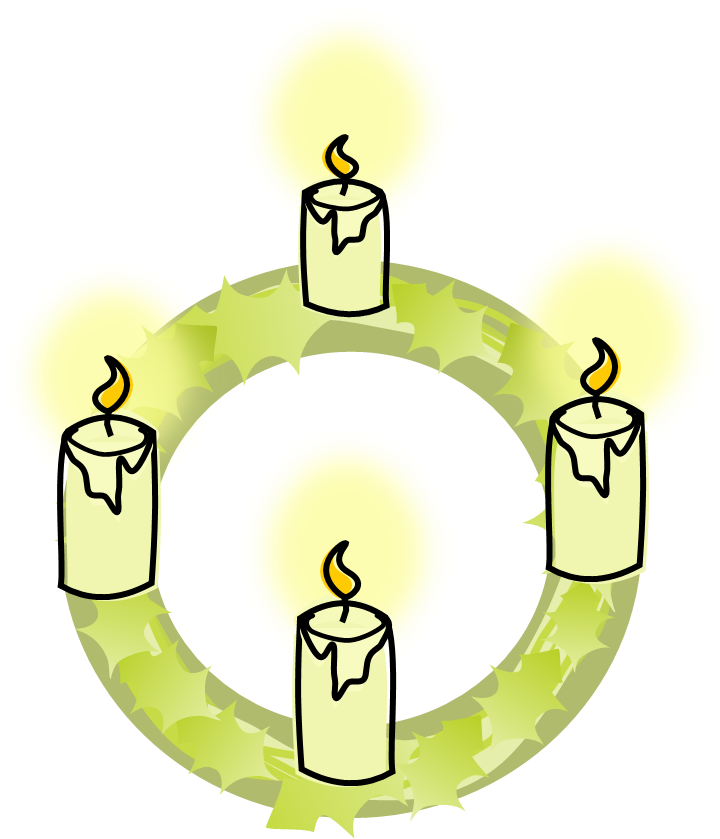 Kedves Szülők!
Kérjük, hogy segítsenek a gyermeküknek a hittanóra tananyagának az elsajátításában!
A digitális hittanórán szükség
lesz az alábbiakra:

internetkapcsolat
fejhallgató (ha nem zavar a tanuló másokat, nem szükséges)

Kérem, hogy indítsák el a diavetítést! 
Az animációkat csak így tudják látni!
DIGITÁLIS
HITTANÓRA
Javaslat: A PPT fájlok megjelenítéséhez használják a WPS Office ingyenes verzióját (Letölthető innen: WPS Office letöltések ). Az alkalmazás elérhető Windows-os és Android-os platformokra is!
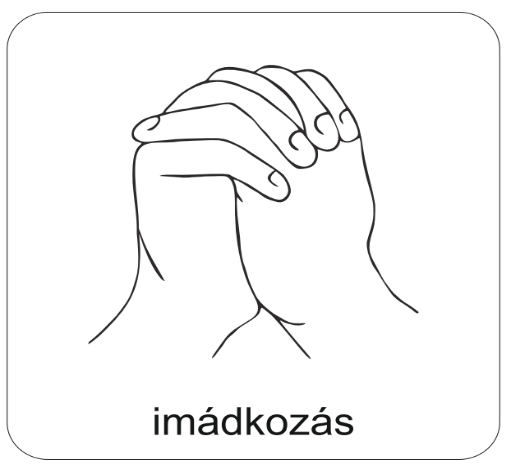 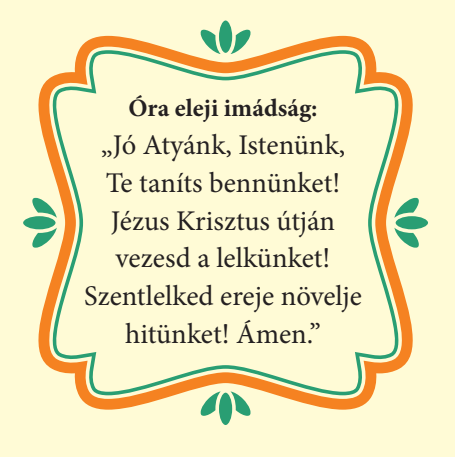 Áldás, békesség! 

Kezdd a digitális hittanórát
az óra eleji imádsággal!
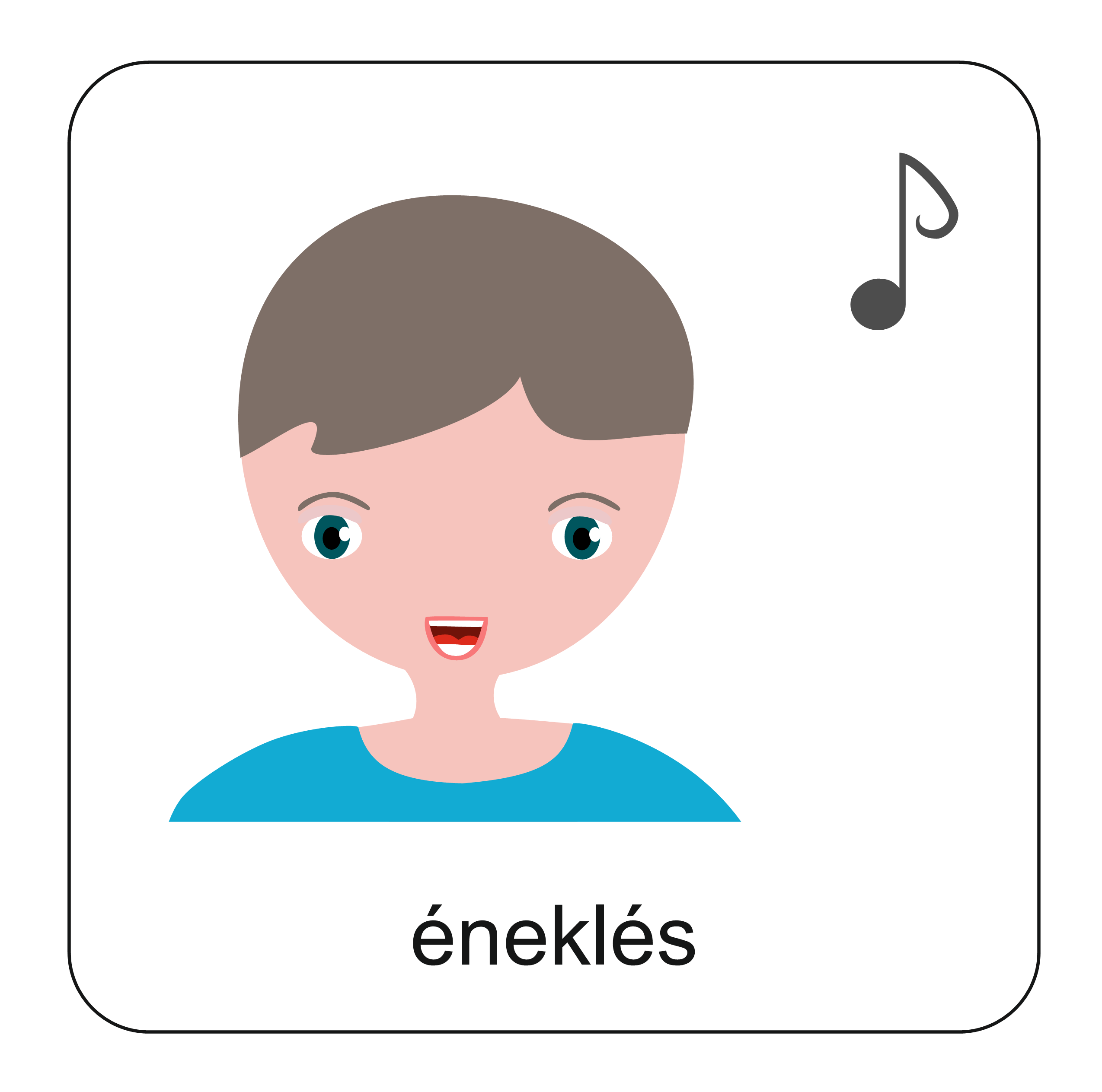 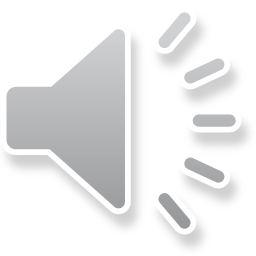 Kattints a hangszóróra, és 
énekeld el az éneket!
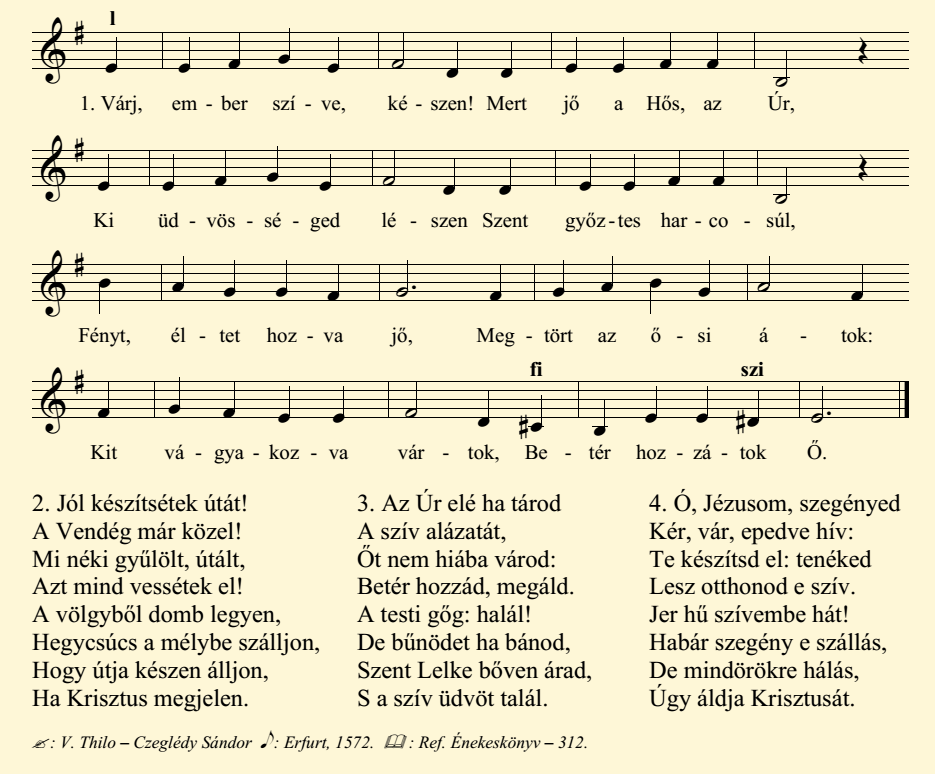 Olvasd el az ének szövegét!
Az énekben vannak régies szavak.
jön
harcosként
lesz
Kattints ide, és meglátod, hogy hogyan mondjuk ma ezeket.
életet
jön
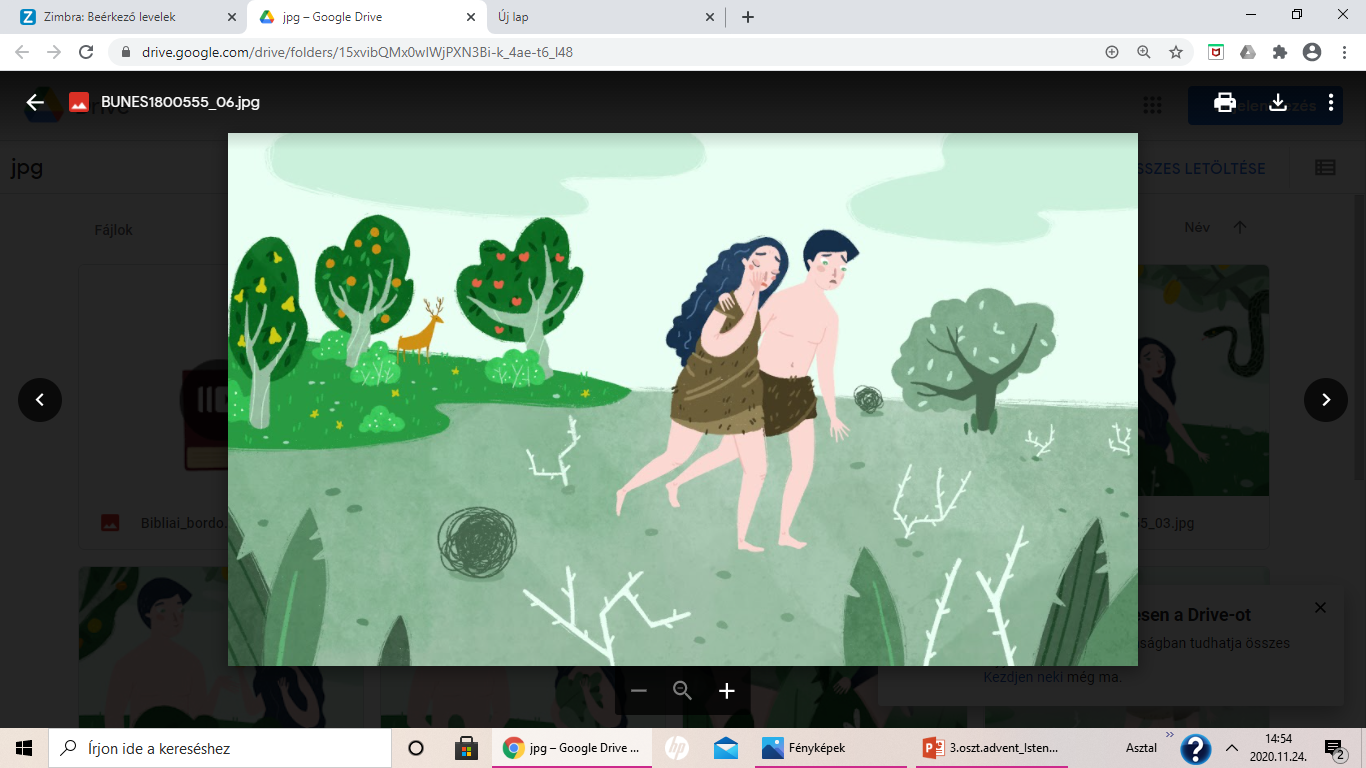 Hosszú idő telt el azóta, hogy Isten 
nagy ígéretet tett Ádámnak és Évának.
Amikor már közeledett az idő, 
elküldött Isten egy hírnököt  az emberekhez.
Azt kellett elmondania, hogy:
M
A
K
Ö
Z
E
L
E
D
I
K
G
V
Á
L
Hogyan is indult 
a Hírnök útja?
T
Ó
Istenem, hűségesen szolgálunk Téged Zakariással. Kérlek, adj nekünk gyermeket!
Csak telik-múlik az idő, és hiába várunk.
E
Z
T
É
E
R
S
B
Már sohasem fog gyermekünk születni?
Az emberek kinevetnek engem.
Kérlek, 
adj nekünk gyermeket!
Csak telik-múlik az idő, és hiába várunk.
Z
A
K
A
R
I
Á
S
Papként  hűségesen szolgállak Téged, Istenem!
Mikor születik gyermekünk?
Ma el kell végeznem a papi feladatomat. Elmegyek az ÚR templomába.
Ma én mutatok be illatáldozatot Istennek.
Amíg én bent leszek a templomban, addig a nép kint fog imádkozni.
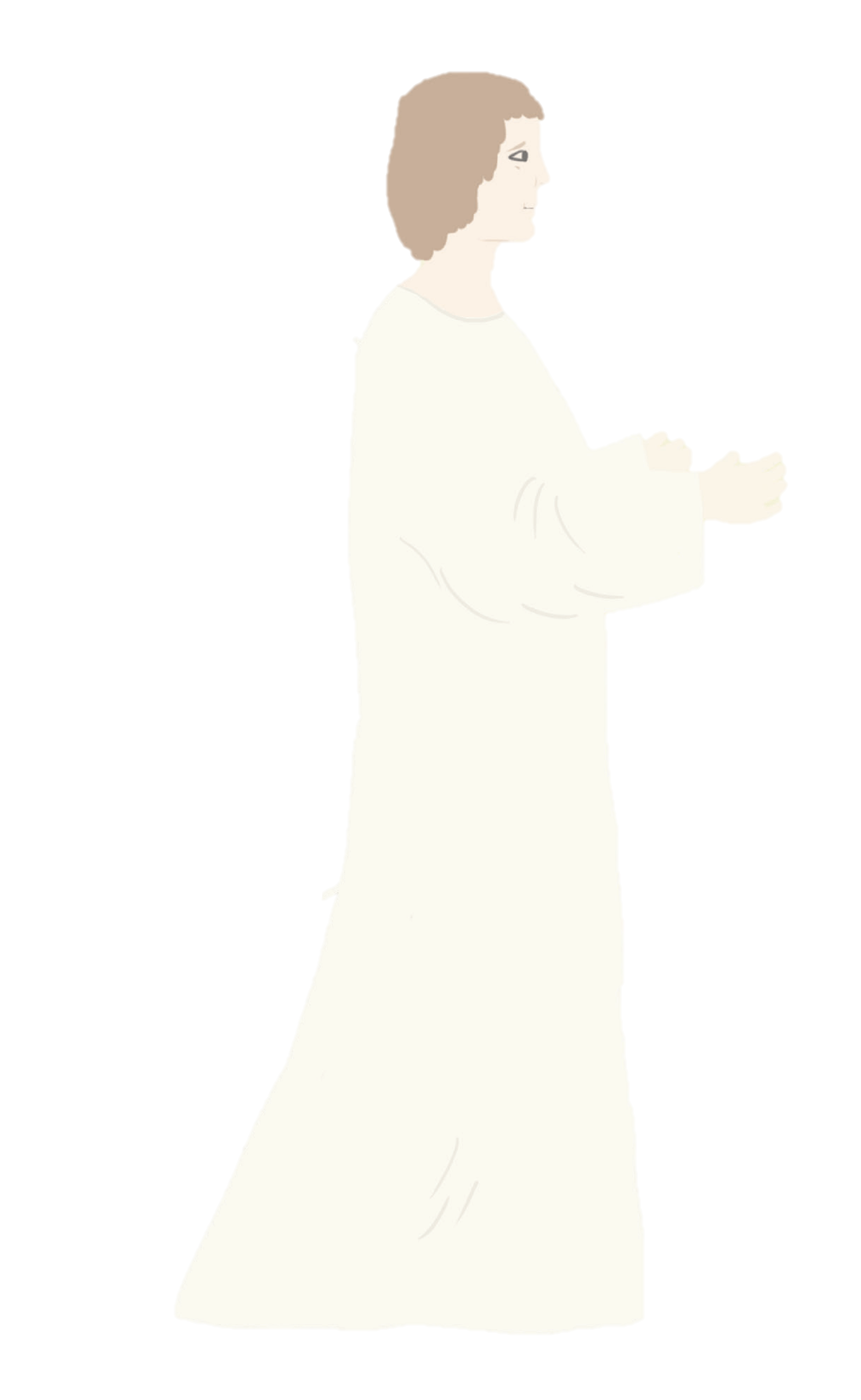 Ő lesz a Megváltó 
ÚTKÉSZÍTŐJE.
Biztos ez?
Én Gábriel vagyok. Mivel nem hittél az Úr szavának, ezért néma leszel addig, amíg ez be nem következik.
Büszke leszel rá, mert nagy próféta lesz.
Sok embert fog megtéríteni Istenhez.
Örömhírt hozok! Az Úr meghallgatta imáitokat! Hamarosan gyermeketek fog születni. Nevezd őt Jánosnak!
Erzsébettel már túl idősek vagyunk.
Mindenki tudni fogja a némaságomból, hogy látomásom volt a templomban.
Nem tudok megszólalni! Nem tudom elmondani, hogy mi történt!
A napok telnek. A hónapok egymást váltják.
Zakariás még mindig nem tud megszólalni.
De már mindenki láthatja, hogy csoda történt!
Erzsébet gyermeket vár.
Közeledik a gyermek születésének ideje.
És meg is születik a kisfiú, akiről azt mondta az angyal, hogy a Megváltó útkészítője lesz.
JÁNOS a  neve.
A szomszédok ezt kérdezgetik:
Mi lesz a kisfiú neve?
Dehát senkit sem hívnak így a családotokban! Nem ez a szokás!
Zakariás még mindig nem tud beszélni. De szerez egy írótáblát, és ráírja a választ:
Hogy hívják a gyermeket?
Zakariás, te mit mondasz?
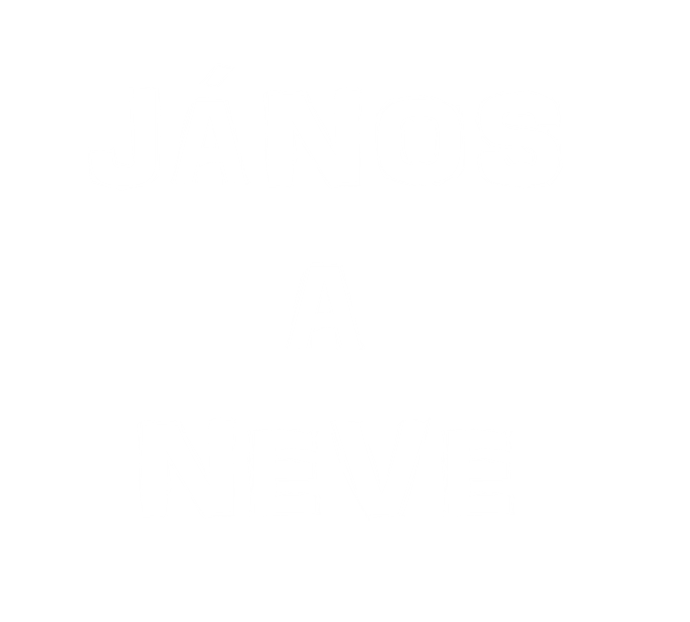 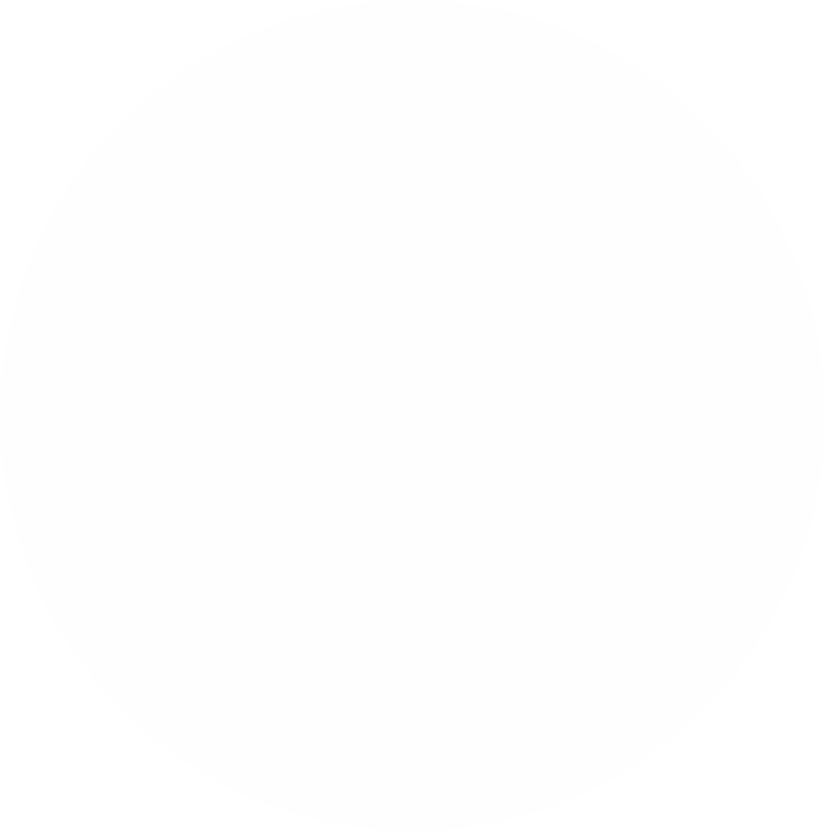 Isten népét fogod tanítani.
 Az Úr előtt jársz.
Te pedig, kisgyermek, Isten prófétája leszel. Te készíted elő az Úr útját.
Áldott az Úr! Szabadítót küld népének!
Ebben a pillanatban megoldódik Zakariás nyelve, és megszólal!
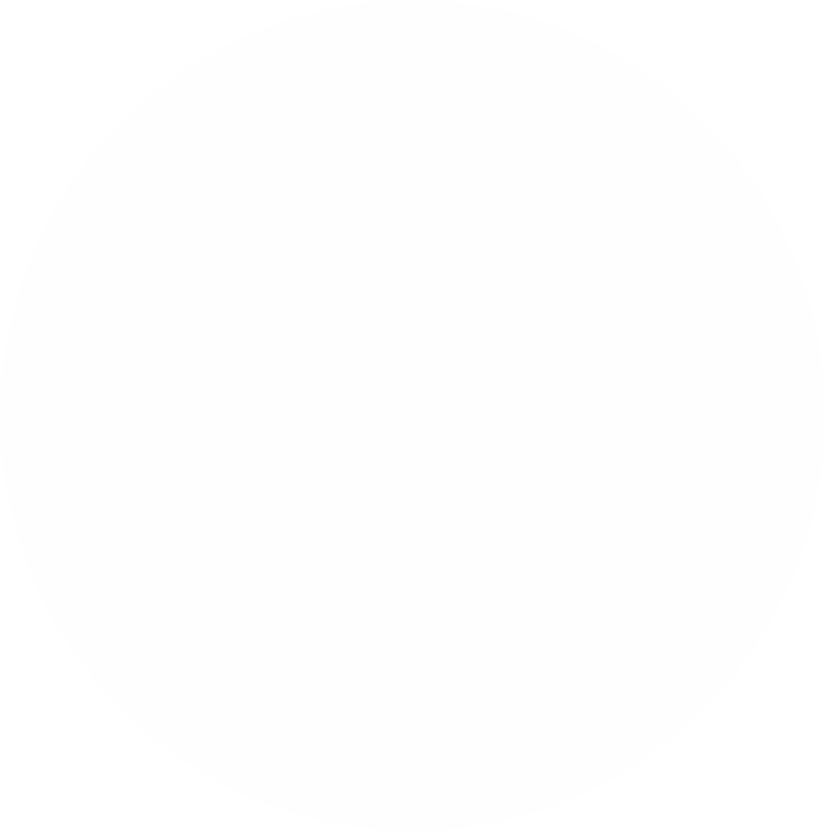 Isten megkönyörült egy idős házaspáron,  mégis születhetett gyermekük.
Isten megkönyörült a népén is, mert Szabadítót küldött.
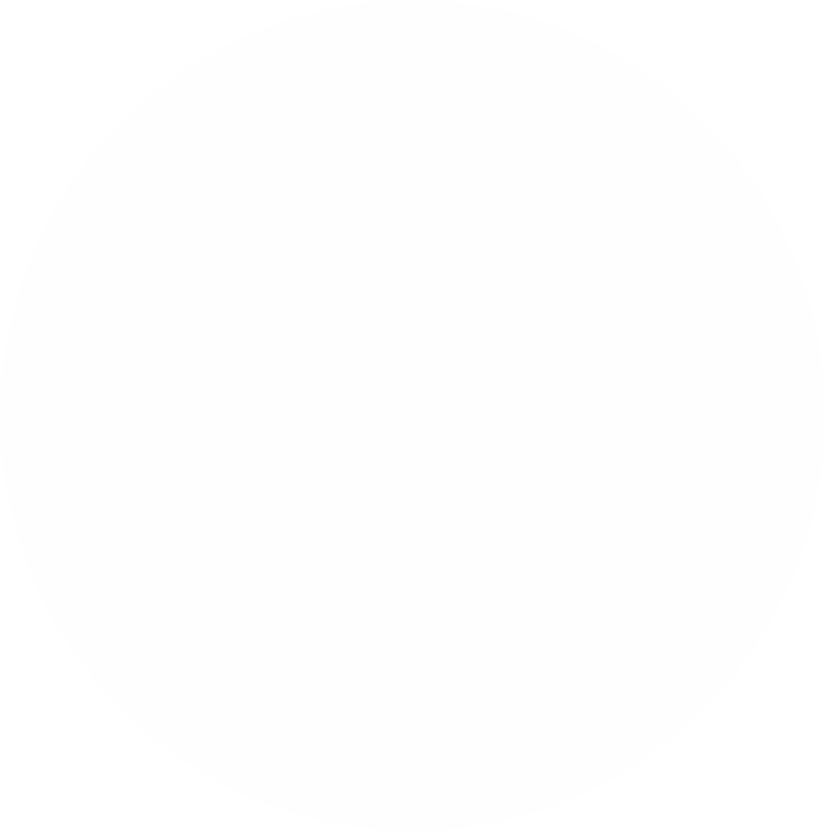 János neve azt jelenti:
Isten megkönyörül.
Így született meg Erzsébet és Zakariás gyermeke: János, 
aki a Megváltó előhírnöke lett.
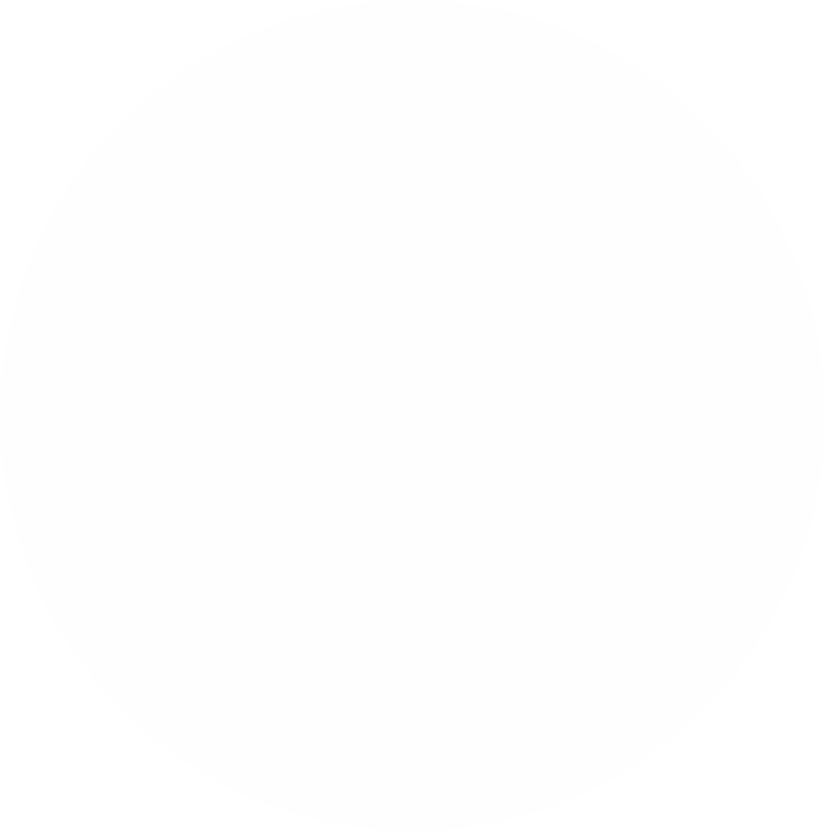 Amikor felnőtt a gyermek, próféta lett belőle. János az emberek szívét Jézus fogadására készítette elő.
Tudod-e?
Akik megbánták a bűneiket, azokat megkeresztelte a Jordán folyóban. 
Ő keresztelte meg Jézust is. Ezért hívják őt Keresztelő Jánosnak.
Jézus eljövetelére készítette fel az embereket, ezért idézzük fel advent idején Keresztelő János történetét.
Kattints ide, és oldd meg 
a feladatokat!
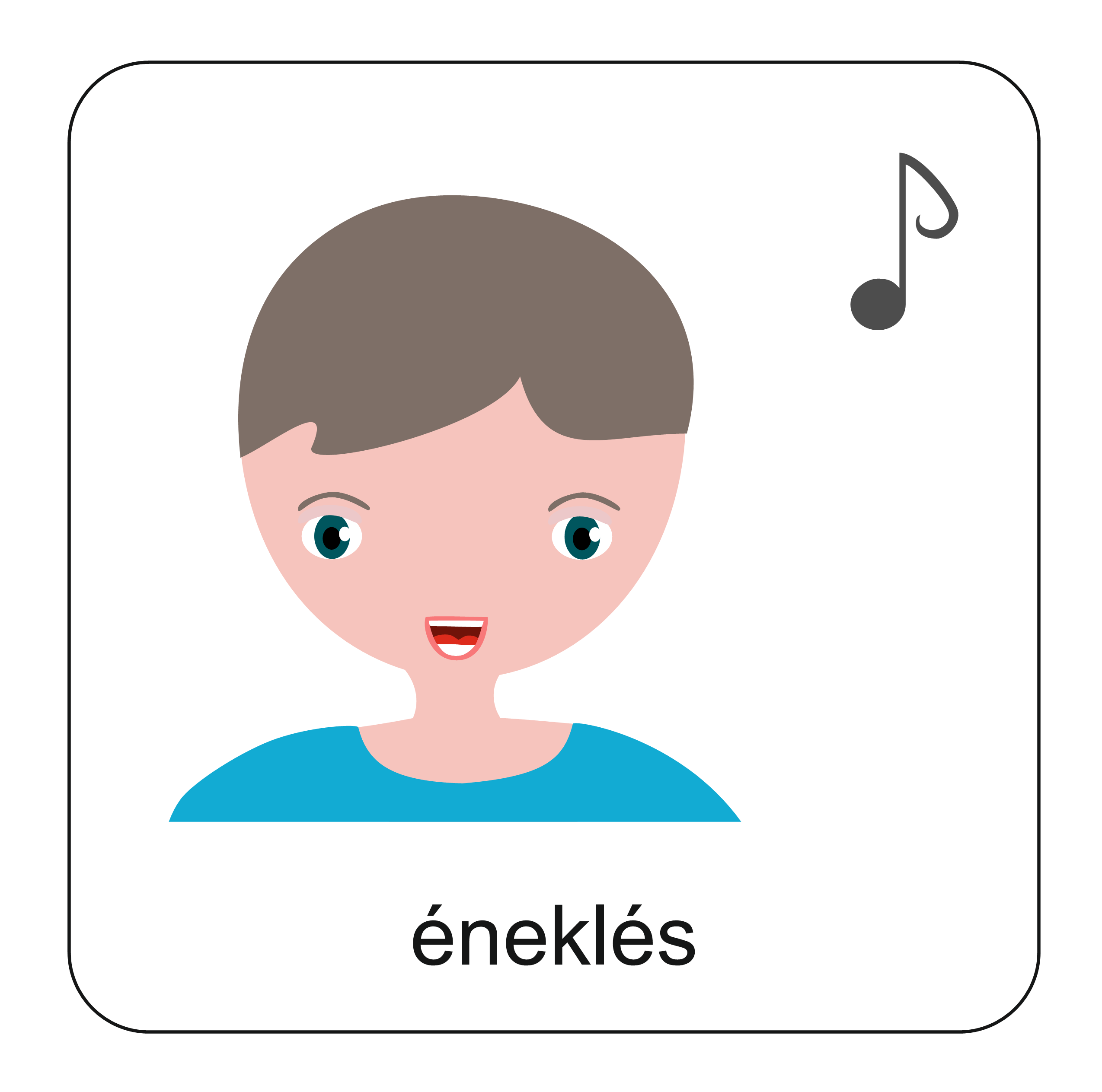 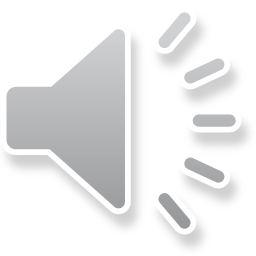 Ismételd el az adventi éneket! Mit gondolsz, hogyan kapcsolódik a mai történetünkhöz?
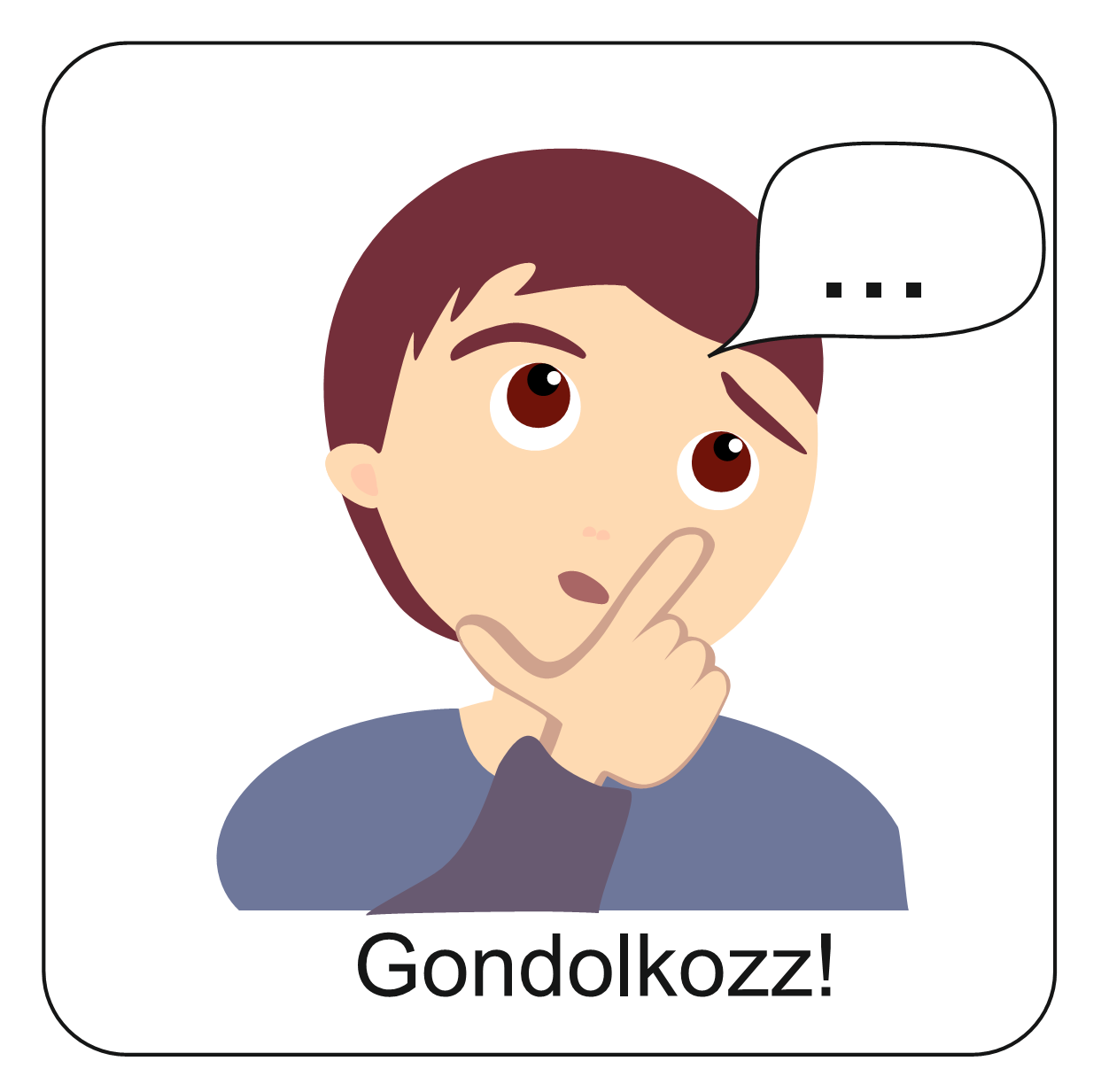 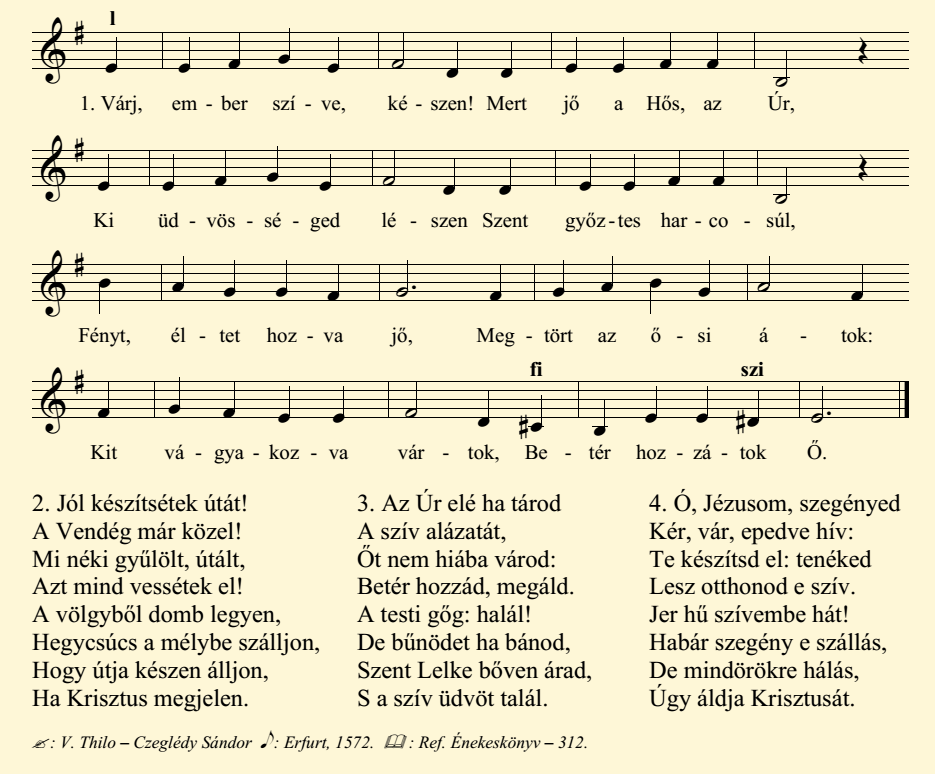 Ha elénekelted, kattints ide, és ellenőrizheted,
hogy jól gondoltad-e!
Akár Keresztelő János is mondhatta volna ezt az embereknek.
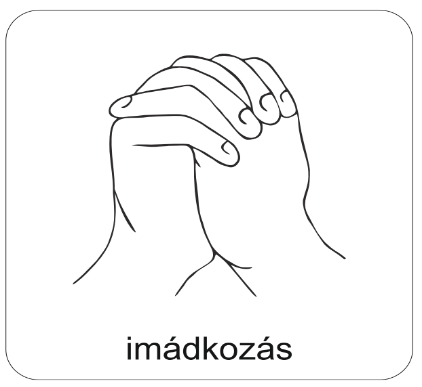 A digitális hittanóra végén így imádkozz!
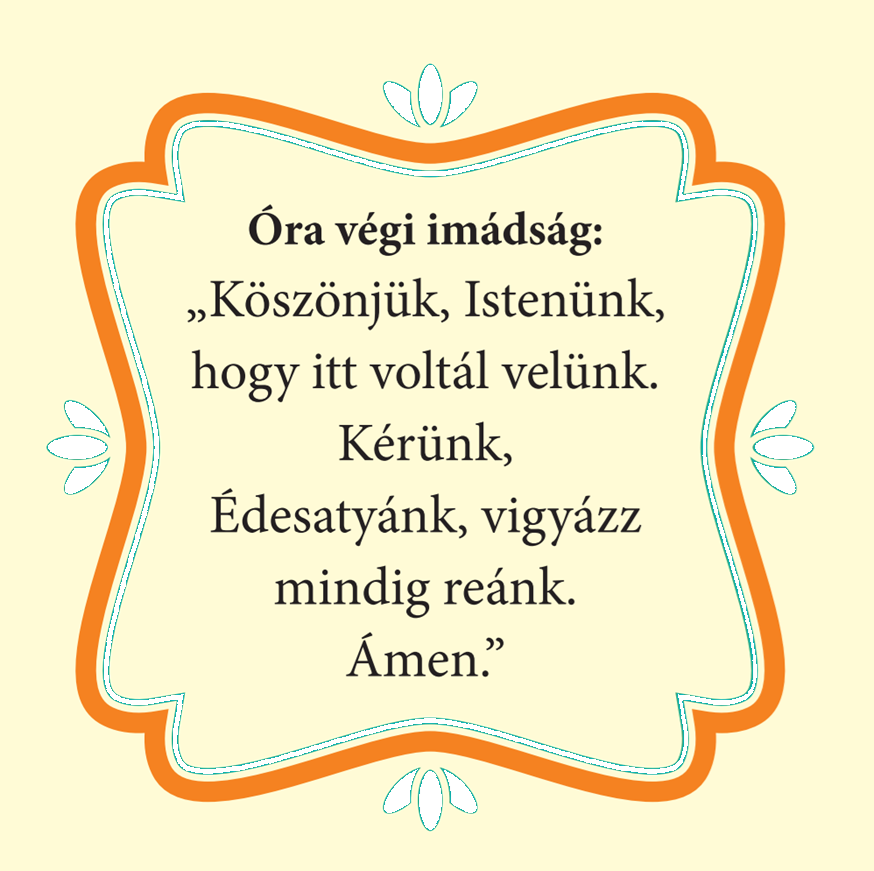 Kedves Hittanos! 
Várunk a következő digitális hittanórára!
Kedves Szülők!
Köszönjük a segítségüket!
Isten áldását kívánjuk ezzel az Igével!
Áldás, békesség!
„Jóságod és szereteted kísér életem minden napján.” (Zsoltárok 23,4)